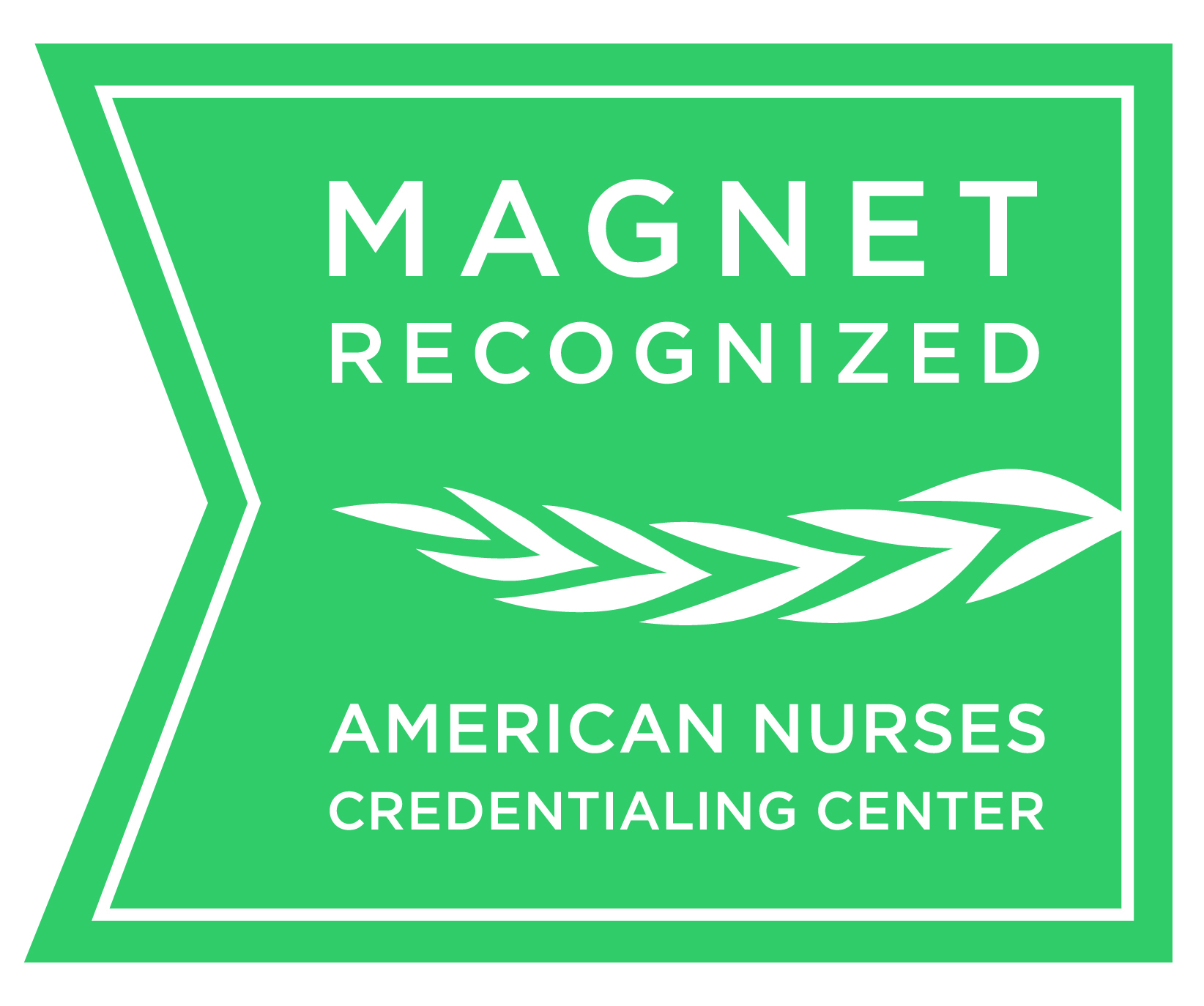 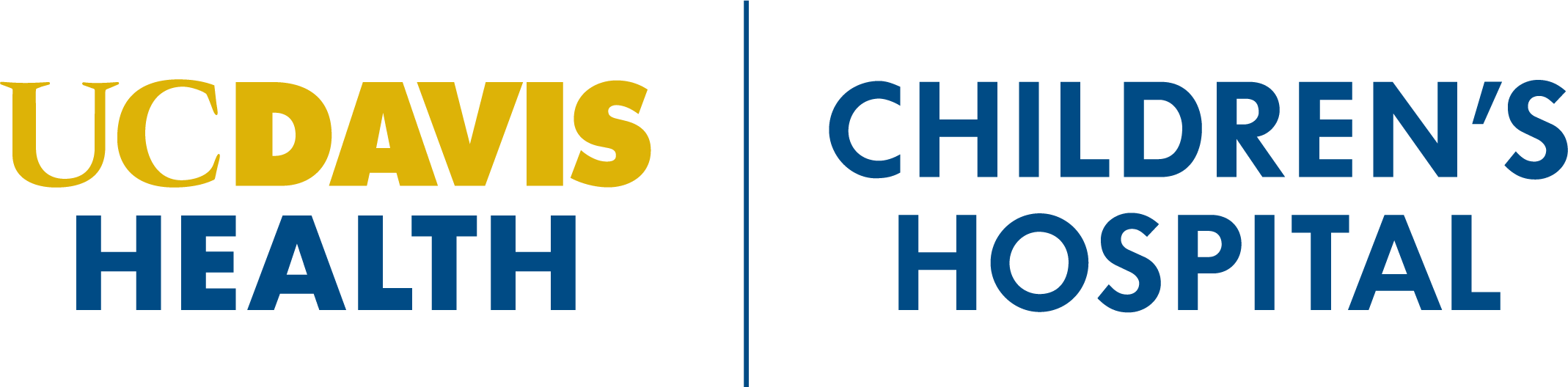 Poster Title 
Department
Author Name, Degree, Licensure, Certification
Background
Implementation
Conclusion
Only Arial or Proxima Nova are accepted fonts for UC Davis Health posters. No other fonts may be used.
This is where the copy goes
This is where the copy goes
Purpose
Implications
This is where copy goes
This is where copy goes
Results
This is where the copy goes
Methods
References
This is where copy goes
This is where copy goes
This is where copy goes
Acknowledgements
This is where copy goes